Falls prevention
As you get older, so do your eyes
This can affect your life in many ways
Visual changes due to age
Slower to adjust to altered light levels
More sensitive to glare
Blurred vision
Loss of contrast
Decrease in depth perception
Diabetes facts
Nearly 5% of Australians have diabetes
More than 70% of people with diabetes will develop diabetes related eye problems within 15 years of diagnosis
Vision is a risk factor for falls
A number of studies of the risk of falling have found a link with decreased vision
Different aspects of vision to consider
Visual acuity
Contrast sensitivity
Visual field ( your side vision)
Different aspects of vision to consider
Visual acuity
A measure of how clearly you can see
Measured with a letter chart at a distance (usually 6m)
What causes a decrease in visual acuity?
Refractive errors
Short-sightedness
Long-sightedness
Astigmatism
Presbyopia
Eye disease
Diagram of an eye
Normal focus
Short sightedness (myopia)
Distance vision is blurry – near vision usually okay
Short sighted focus
Short sighted correction
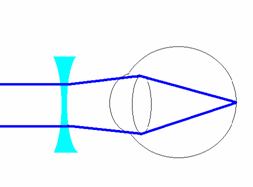 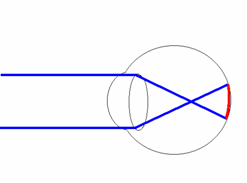 Long sightedness (myopia)
Difficulty seeing clearly and comfortably up close
Long sighted focus
Long sighted correction
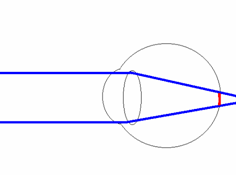 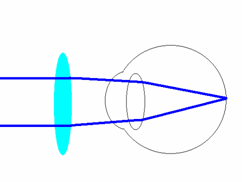 Astigmatism
The eye is shaped more like an Aussie Rules football than a basketball
Focusing error that causes blur in one direction
Presbyopia
Begins from age 40+
Small print is clearer if held further away
The lens inside the eye is less flexible
Reading glasses restore close vision
Different aspects of vision to consider
Contrast sensitivity
How clearly can shades, patterns or edges be differentiated
Steps
Changing floor conditions
Edges
Affected by lighting
What causes a decrease in contrast sensitivity?
Age
Cataract
Macular degeneration
Diabetic retinopathy
Cataract
Cloudiness in lens of eye
Blurred vision
Usually gradual loss of vision
Common after 60
May require surgery
Age-related macular degeneration
Deterioration of central retina
Affects close vision
Distorted vision, patches missing
Some treatment is available
Normal retina
Retinal blood vessels
Optic nerve
Macula
Age-related macular degeneration
Diabetic retinopathy
Changes to retinal blood vessels 
More likely when
Person has been diabetic for a long time
Blood sugar is not controlled well
Some treatment available
Requires regular eye review
Diabetic retinopathy
Different aspects of vision to consider
Visual field
How much side vision do you have?
Mobility
Steps
Objects on floor
Doorways
What causes a decrease in visual field?
Glaucoma
CVA (cerebral vascular accident) or stroke
Both age related conditions
Glaucoma
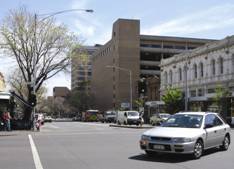 Disease of optic nerve
Loss of peripheral (side) vision
Prevalence increases with age and family history
Treatment best in early stages
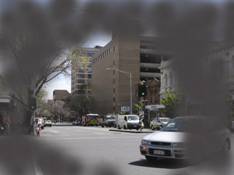 Regular eye exams are important
People who don’t have good vision are more likely to fall

No referral is required
Eye exams attract a Medicare rebate
Find your local optometrist at:https://www.optometry.org.au/find-an-optometrist/
Optometrists
Provide a thorough vision and eye health exam
Detect and diagnose eye health problems
Prescribe and supply glasses and contact lenses when required
Diagnose and treat eye coordination and focusing problems
Download:
Guidelines for optometrists to help prevent falls in older patients (2020)